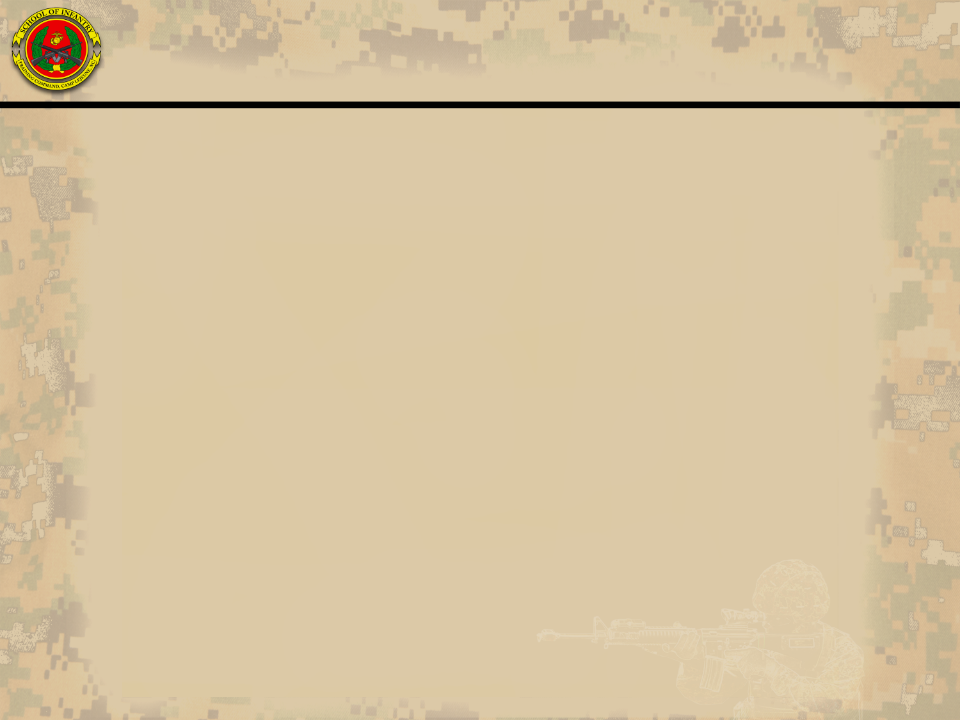 SOI-East Brief to Graduating Marines at MCRD Parris Island
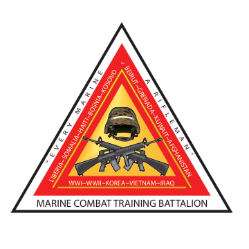 “Only in the Marine Corps can you take an artillery man, or tanker, or a cook and tell him that he is an infantryman, and he’ll know what to do.”
	-General C. E. Mundy
		30th Commandant of the Marine Corps
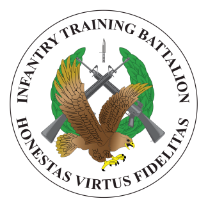 “Every Marine is, first and foremost, a Rifleman.”
	-General A. M. Gray
		29th Commandant of the Marine Corps
1
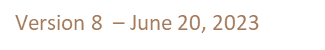 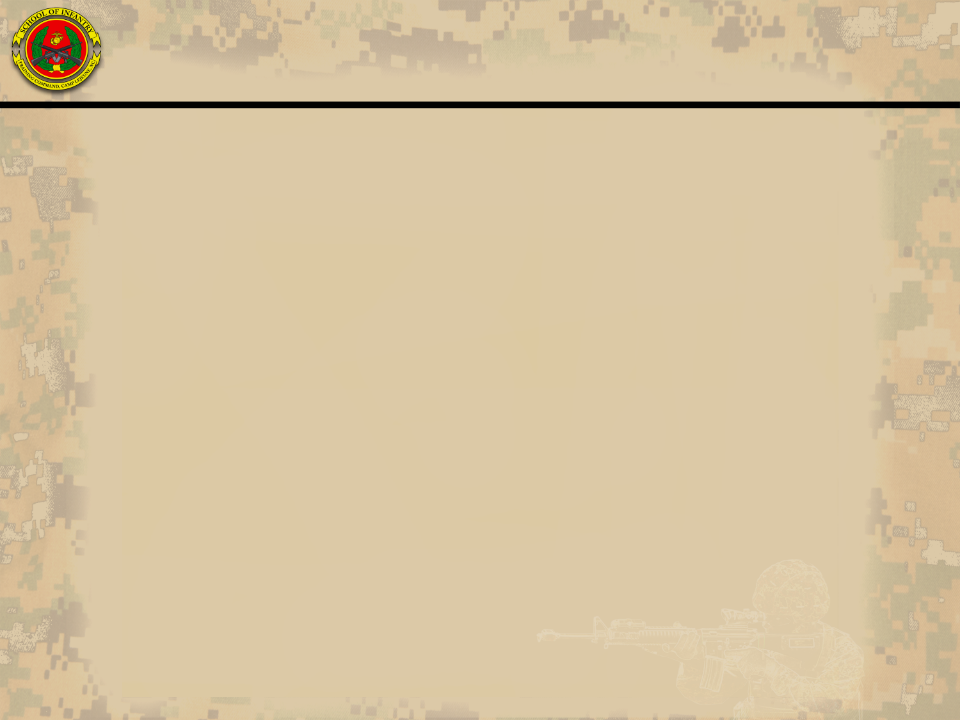 Agenda
Mission
Training
Reporting
Important Information
Expectations on Leave
Questions
2
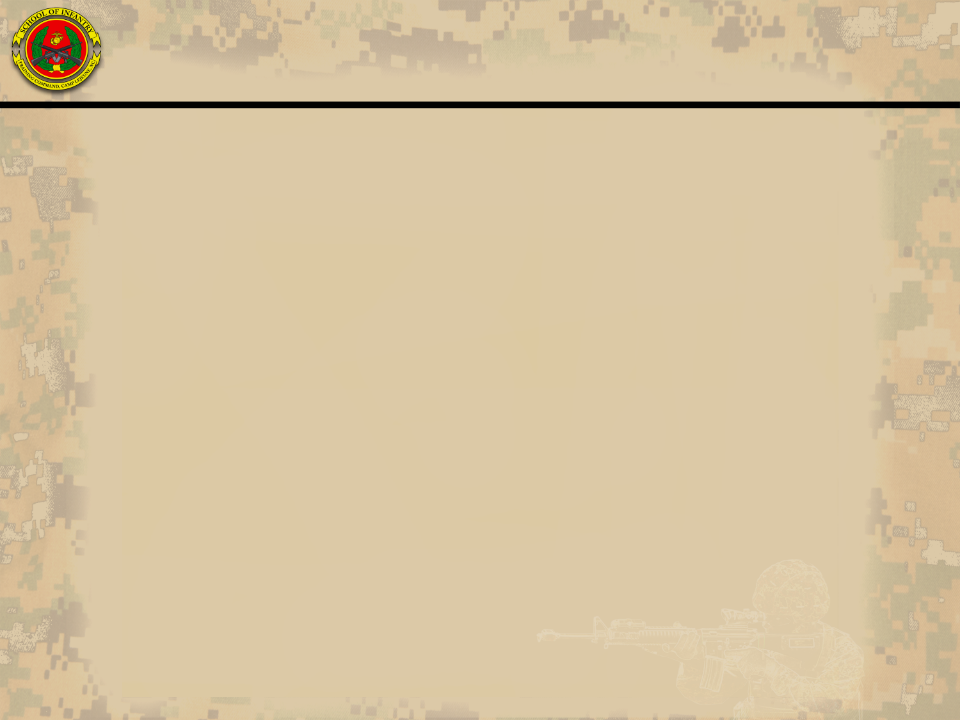 Mission: School of Infantry-East
“The School of Infantry-East conducts standards-based common combat skills, entry-level infantry skills, and advanced infantry skills progression training through Combat Instructors in order to provide professionally trained Marines prepared for service throughout the Marine Corps.”
3
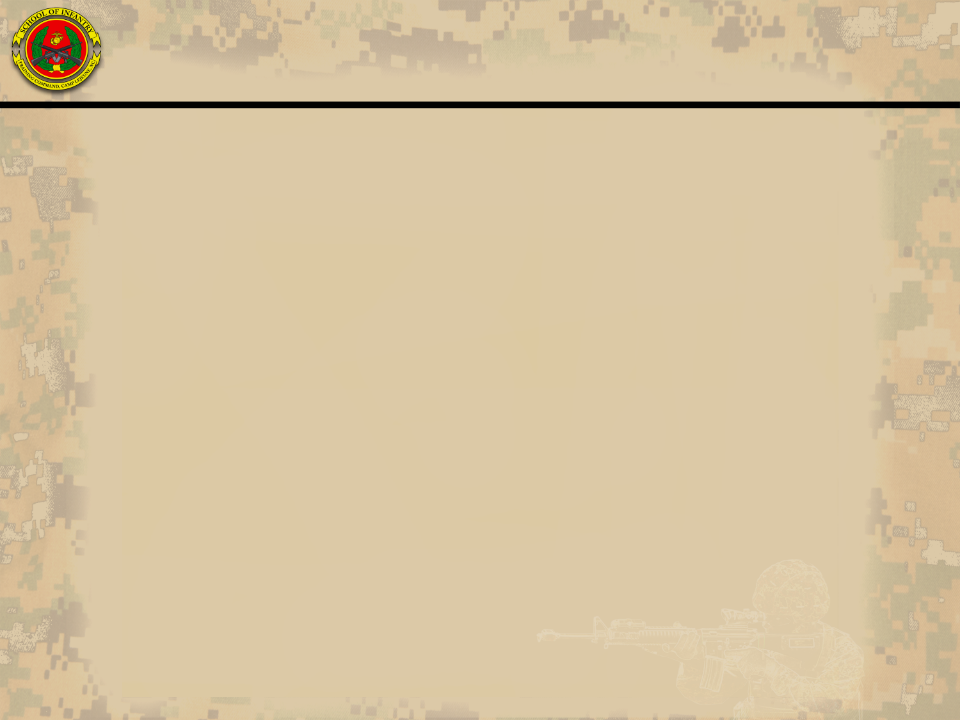 Training
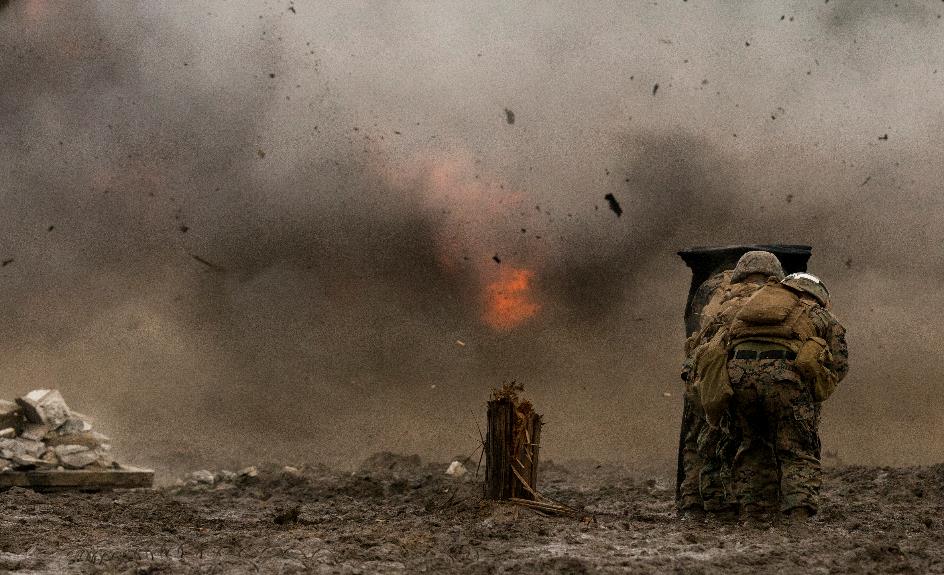 Photo
4
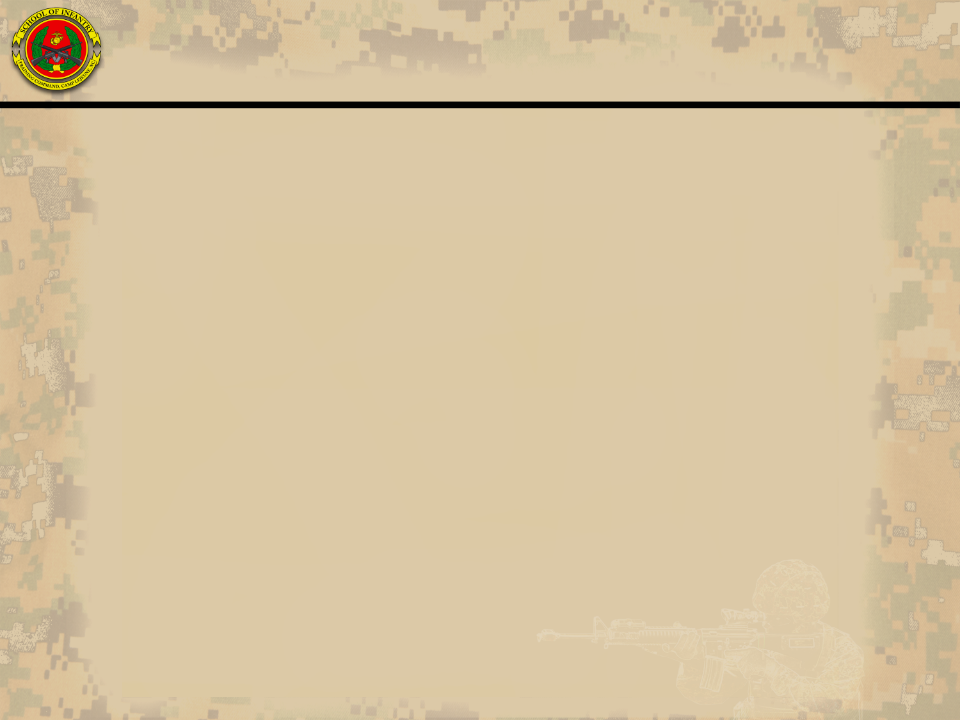 Mission: Marine Combat Training Battalion (MCTBn)
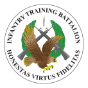 “Through the use of professional Combat Instructors, MCTBn trains, coaches, and evaluates basically-trained Marine riflemen in order to meet Fleet Marine Force, supporting establishment, and reserve force combat requirements to fight and win in both current and future operating environments.”
5
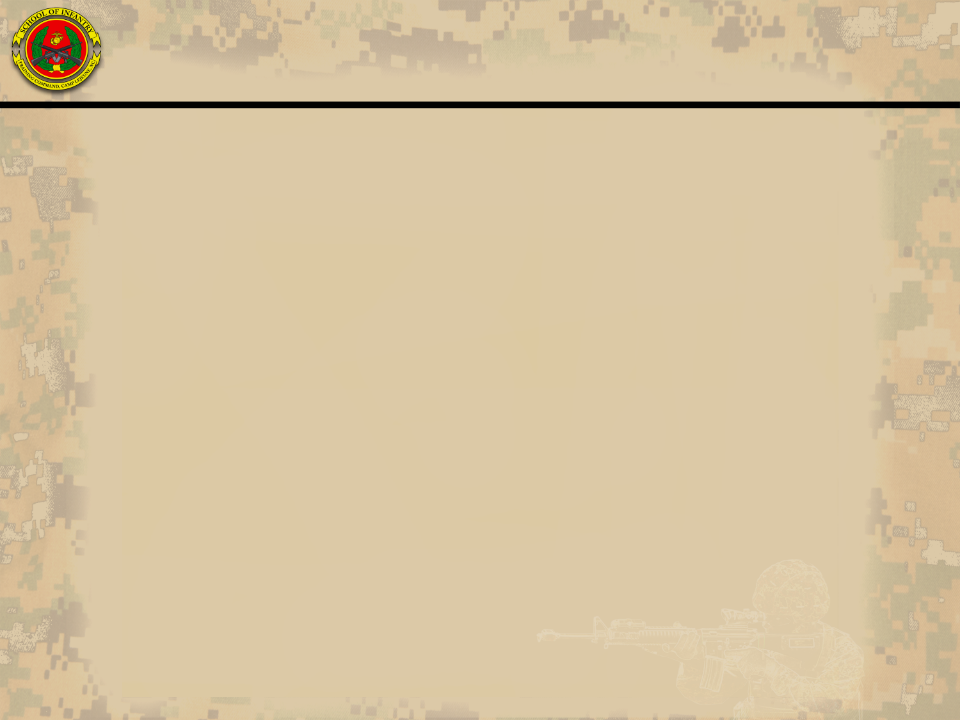 MCTBn
21 training days, 9 administrative days
 Every Marine a Rifleman Outcomes:
 Embodies the Marine Corps warfighting ethos.
 Has an expeditionary mindset with a bias for action.
 An adaptive critical thinker who is mentally, morally, and physical resilient. 
 Lethal with their weapon and proficient in basic field skills.
 Possesses a foundational understanding of leadership, the basic tenants of maneuver warfare, and the future operating environment.
 Training is continuous through weekends.
 After graduation, report to follow-on MOS school.
 Families will not be granted access to base for graduation.
 Leave is not normally granted at or in between MCT Bn and follow-on MOS schools.
6
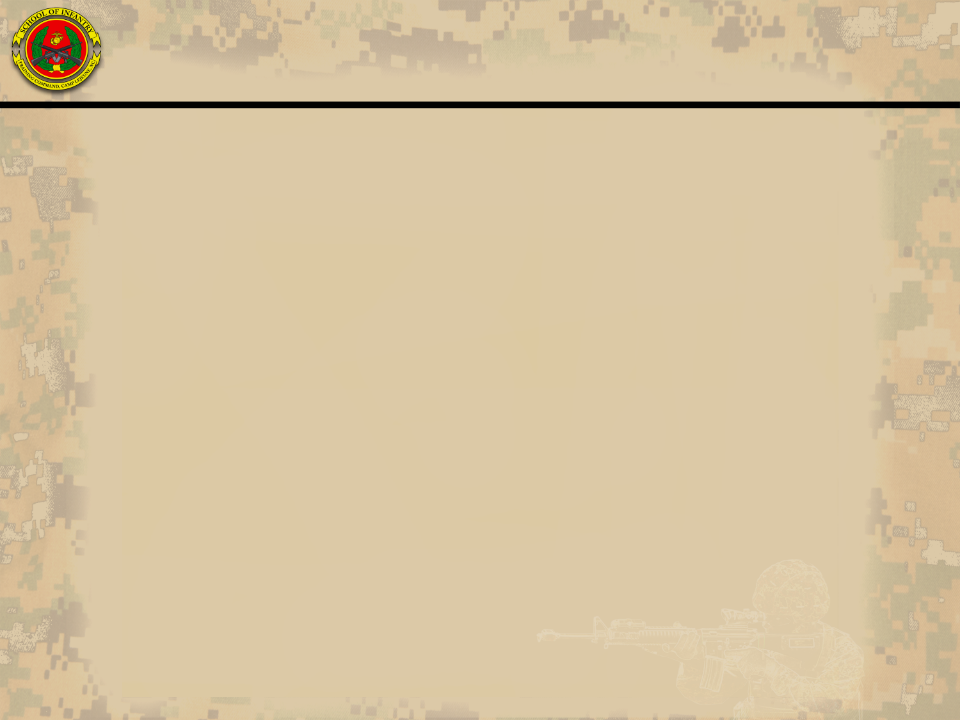 MCTBn
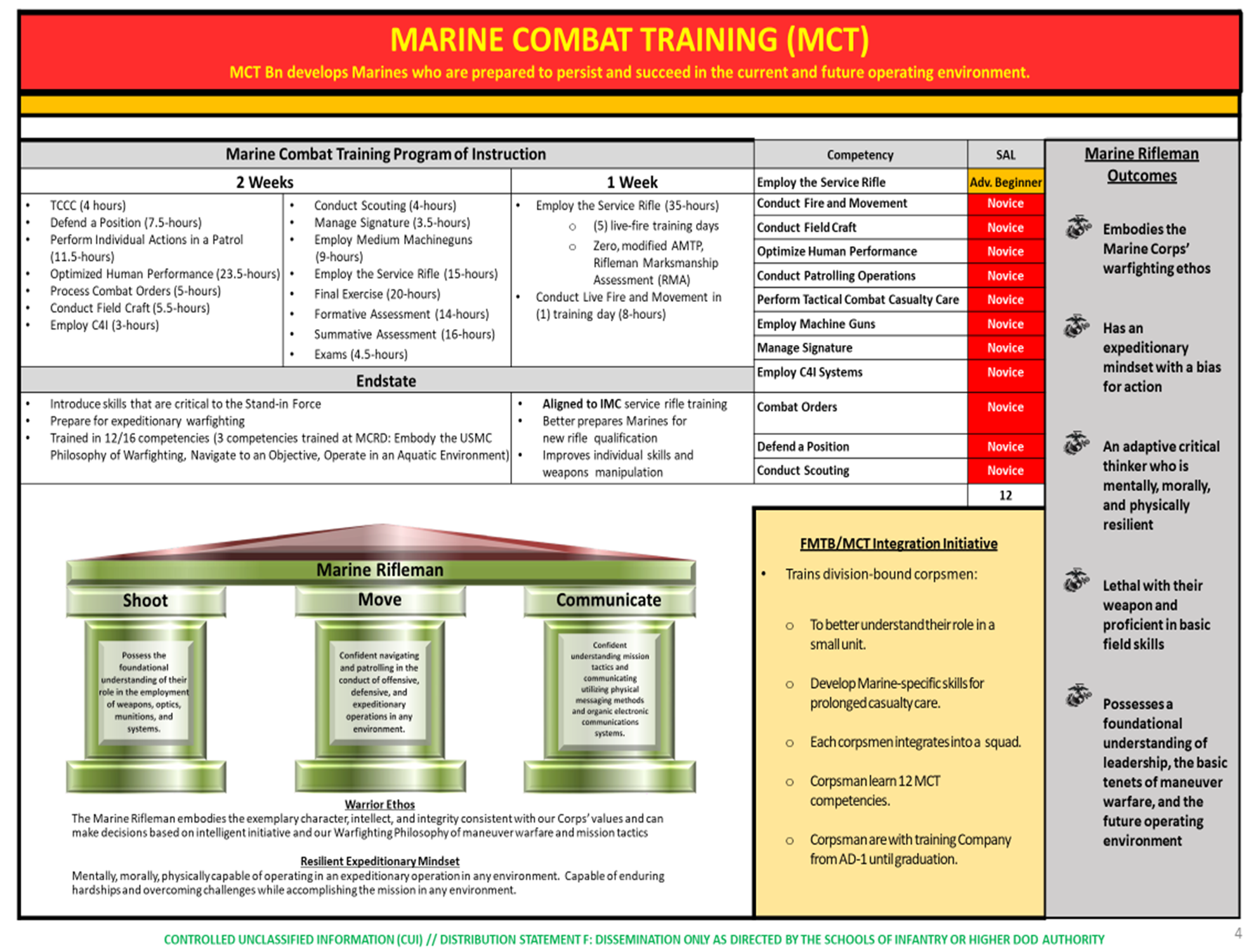 7
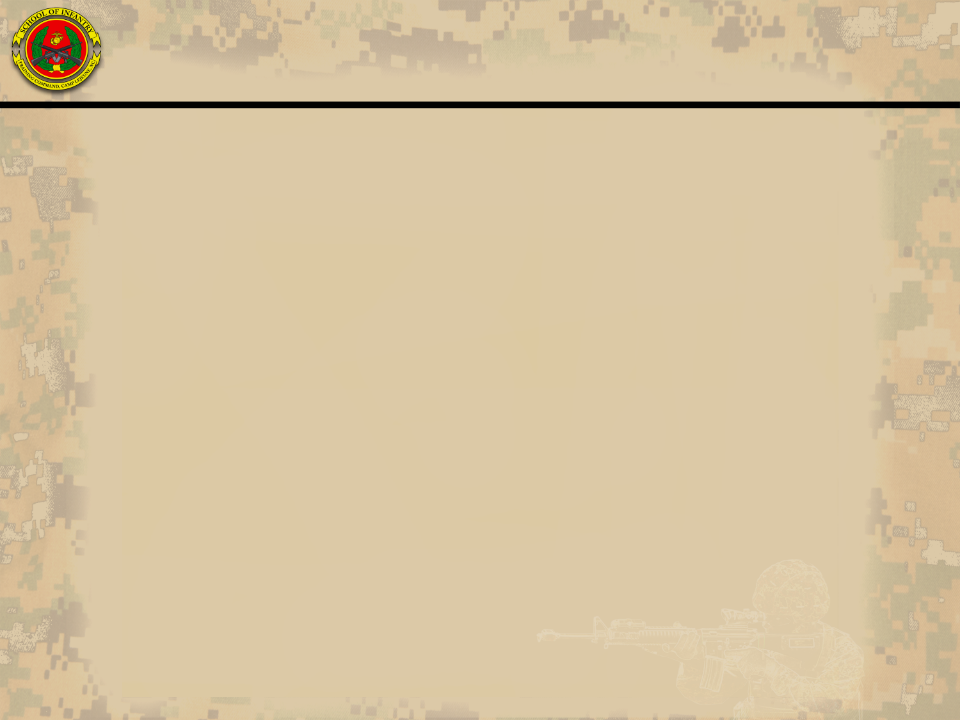 Mission: Infantry Training Battalion (ITBn)
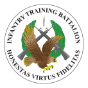 “Train, mentor and evaluate Marines in field craft and MOS specific entry-level tasks under the leadership of Combat Instructors in order to provide basically qualified infantry Marines prepared for service in the operating forces.”
8
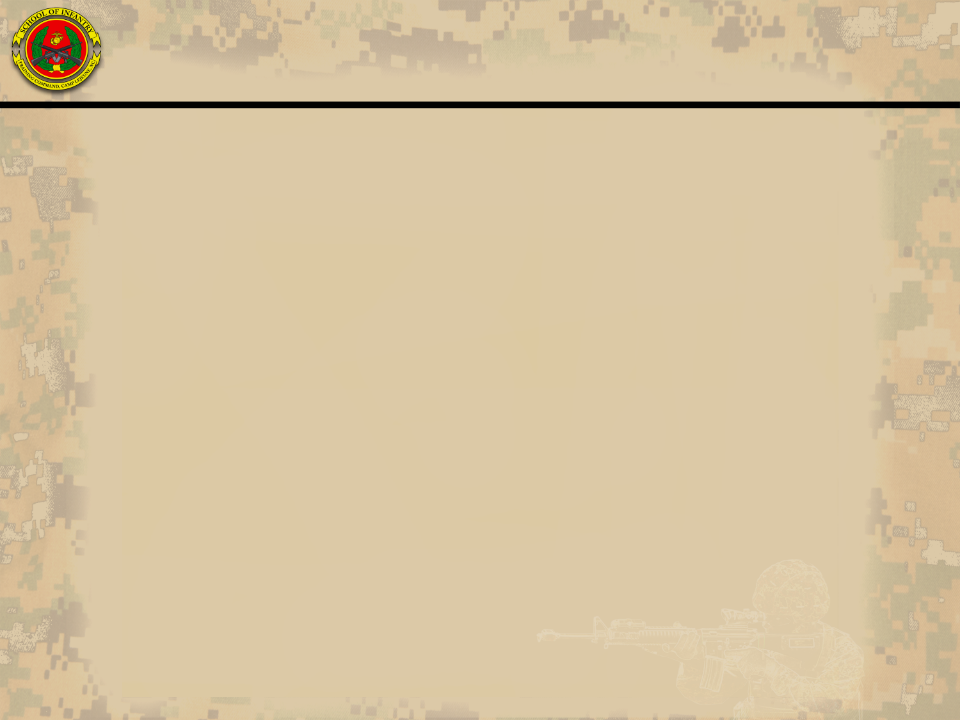 ITBn
Infantry Marine Course
 69 training days over 14 weeks
 Course Entry Standards: Strength & Power Assessment, 2nd Class PFT&CFT (run prior to picking up with IMC Class), contract individual assignment standards for pull-ups (6), 3-mile run (24:51), 800m run (3:26), ammo can lifts (60), MANUF course (3:12), and Water Survival Basic.
 Course Exit Standards: Meet prescribed skill acquisition levels, pass warfighting exercise, 1st class PFT & CFT, Water Survival Intermediate, and Combat Endurance Assessment (O-Course in 4 min, 10km Ruck in 105 min, MUF in 4 min). 
 Marines are trained and evaluated on 20 competencies and must achieve the desired skill acquisition level. Most skillsets require either novice or advanced beginner level.
 Every graduate receives 0311 MOS
9
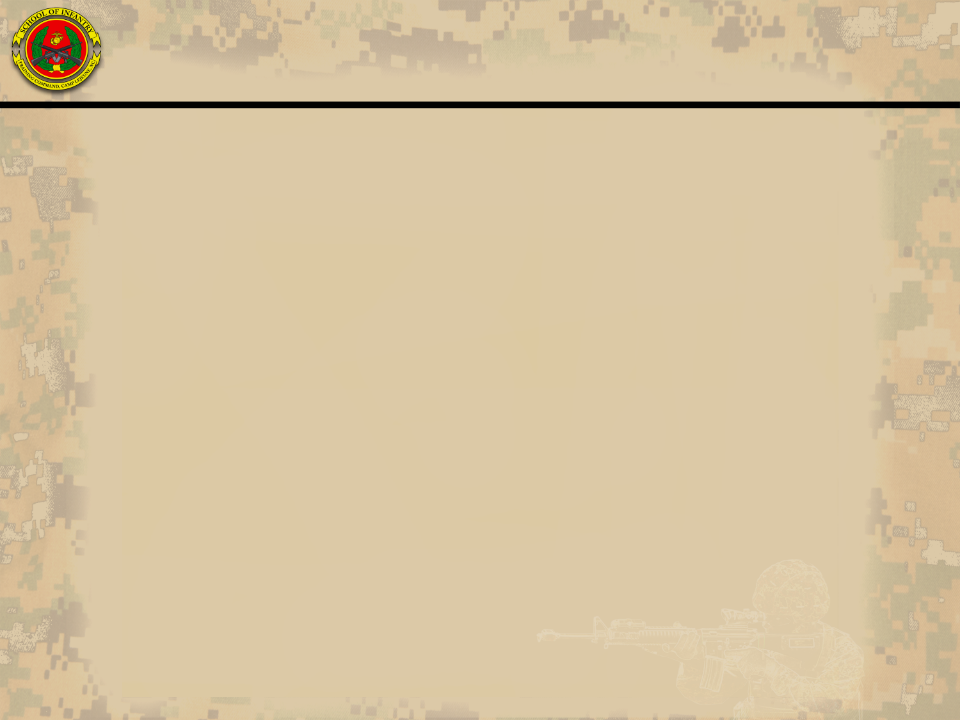 ITBn
Infantry Marine Course - Skillsets
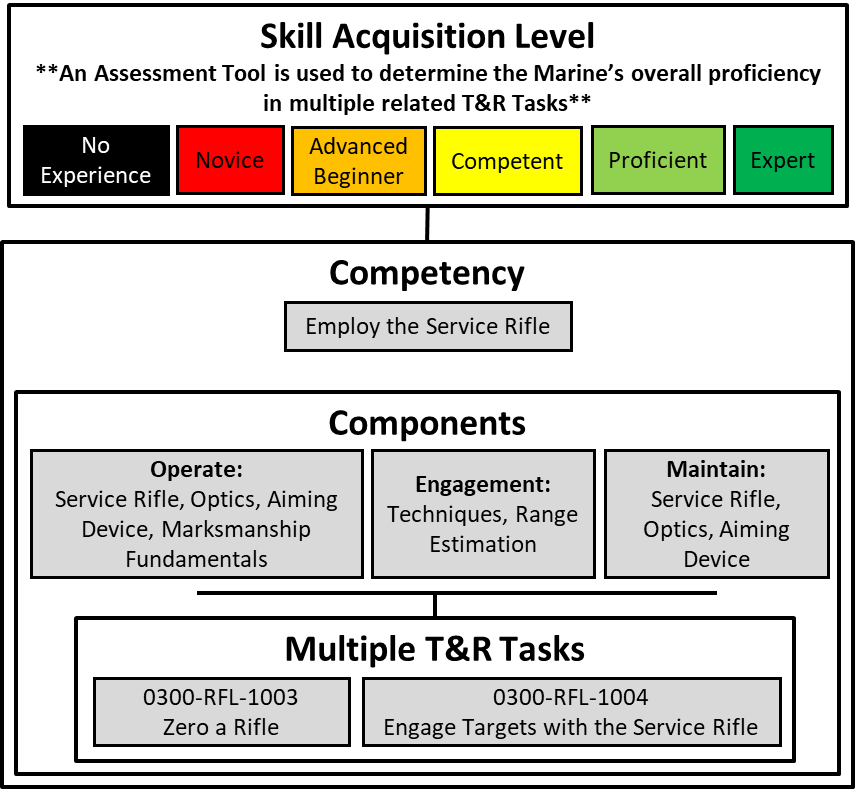 10
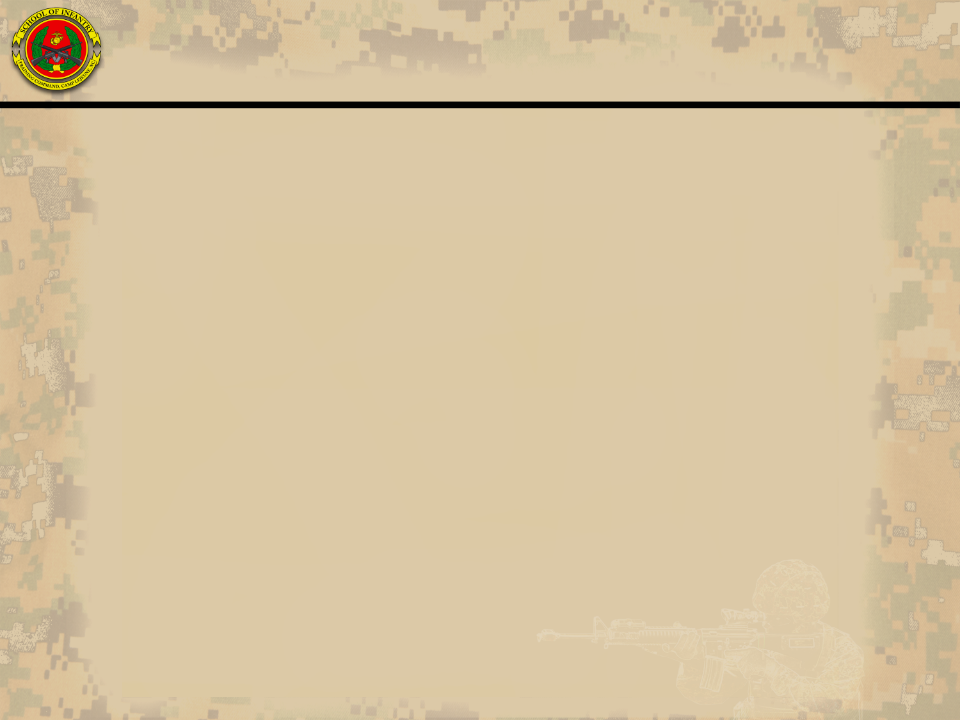 ITBn
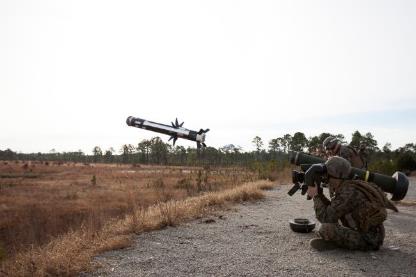 Infantry Weapons Course
 21 training days over 4 weeks
 Active Duty - Based on assignment, Marines are screened and selected to attend IWC to obtain 0331, 0341, or 0352 MOS
 All Contracted Weapons MOSs (predominately reservists) attend IWC
 After IMC or IWC graduation, assigned to:
 Fleet Marine Force
 Marine Corps Security Force Regiment
 Marine Barracks at 8th & I
Screening required
 Or follow-on MOS School (0313 or 0321).
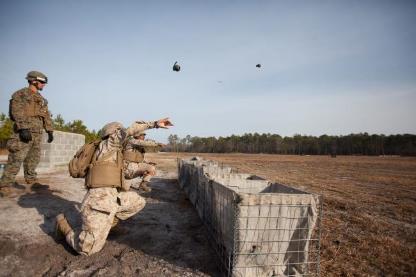 11
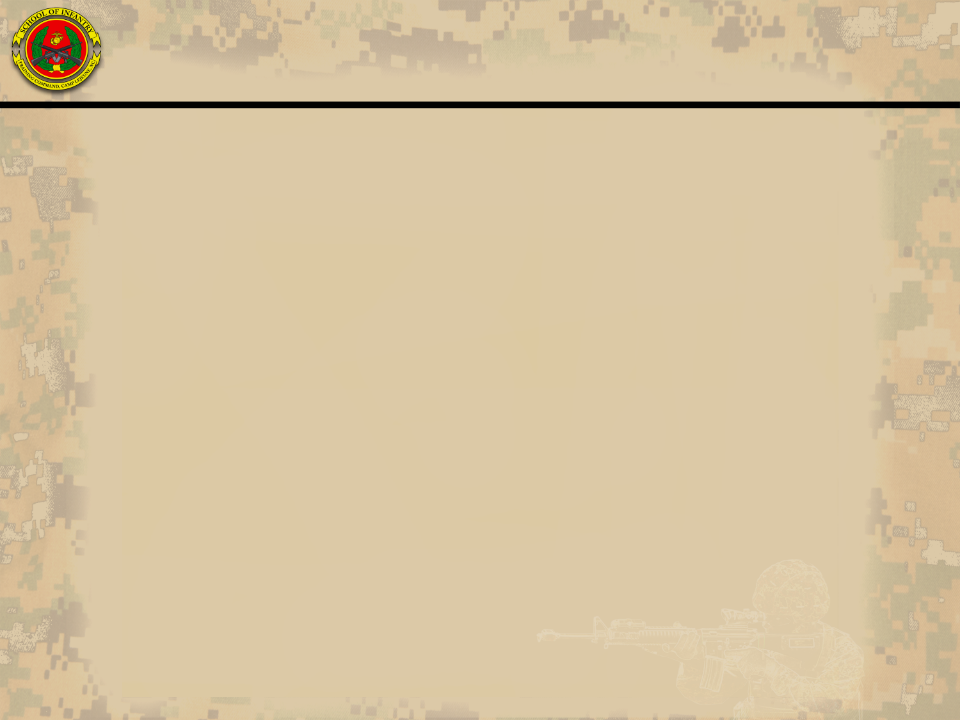 Reporting
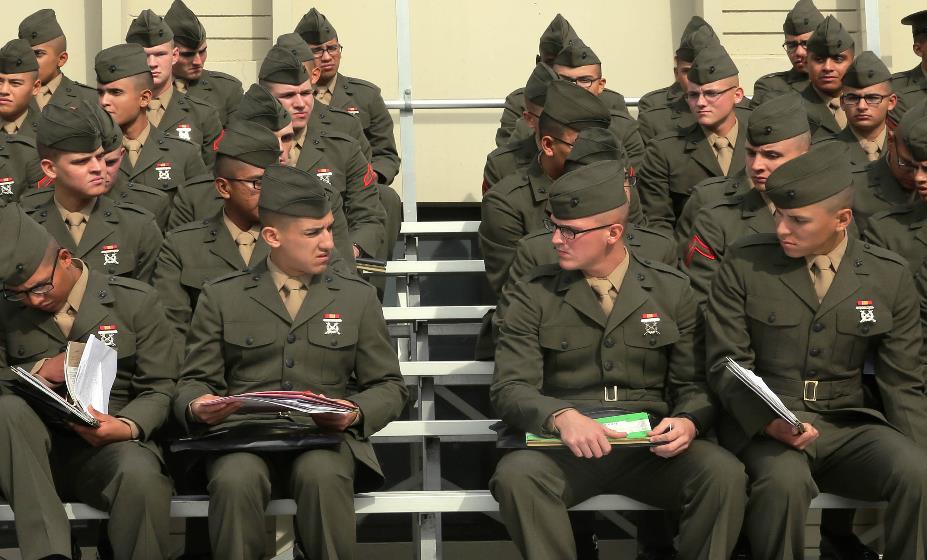 Picture
12
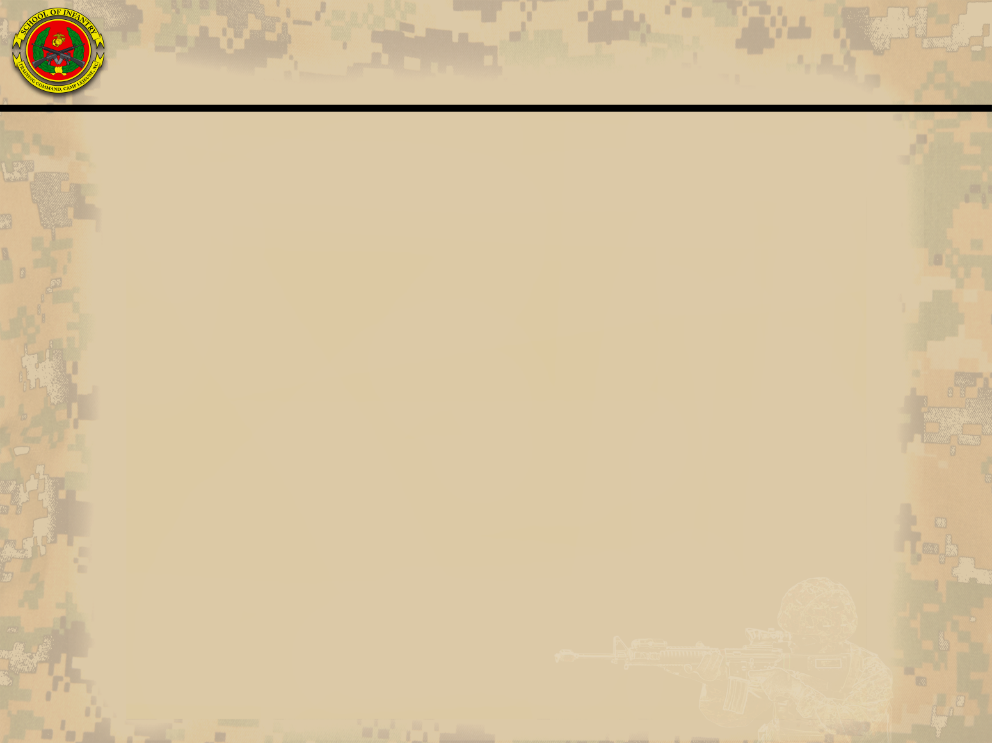 Reporting
SOI-East is located at Camp Geiger, N.C. (aboard Marine Corps
   Air Station New River (MCAS NR) in Jacksonville, NC.
 Uniform for reporting is SERVICE ALPHAS
Arrive on base in proper fitting Service Alphas. 
HAVE A FRESH HAIRCUT/ No designs or eyebrow slashing.
Ensure you are in your Service Alphas and have 1 Set of Woodlands, Service book and Military ID on your Person/Carry on.
Do not change in parking lots.
 MCT Check-In
You will be dropped at the Visitors center, where you will then get picked up VIA van and/or Bus
You will then Check into Bldg. G540, Where the present Company will be located.
Check in by 1200 on the day of your orders or you risk being dropped.
MCT Officer of the Day (OOD): 910-376-5668
Administrative Student Control (ASC): 910-449-2244
 ITB Check-In
Check into Bldg. G702 with ITB RSO&I Staff
ITB Officer of the Day (OOD): 910-238-9833
Administrative Student Control (ASC): 910-449-2244
If not able to locate facility to conduct check-in please contact your respective OOD.
**Call your Recruiting Station as a default**
13
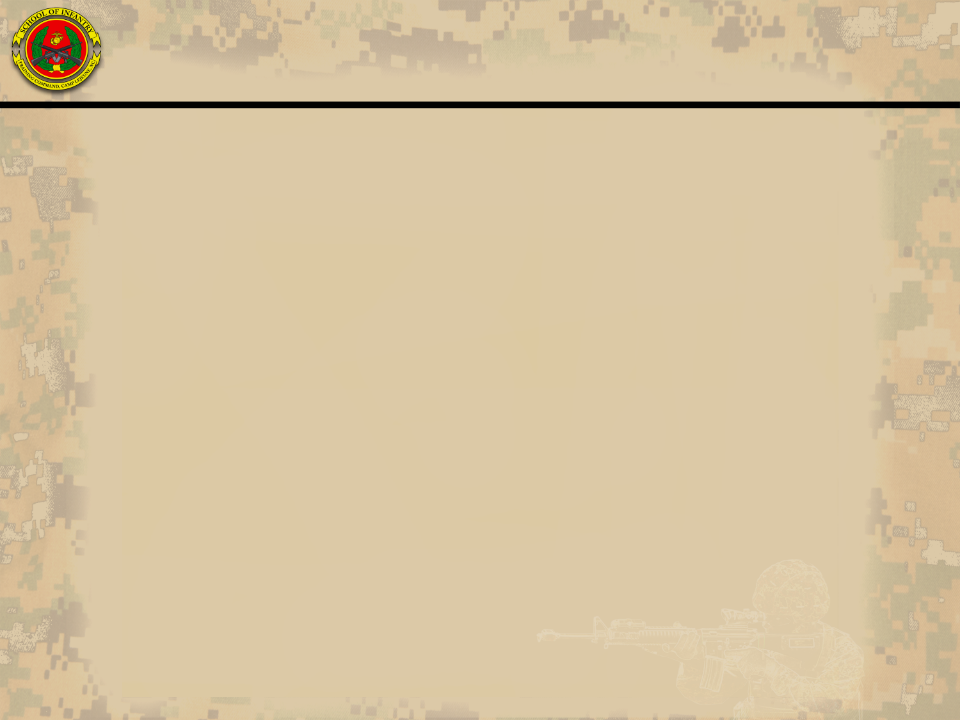 Map of Camp Geiger Visitors Center
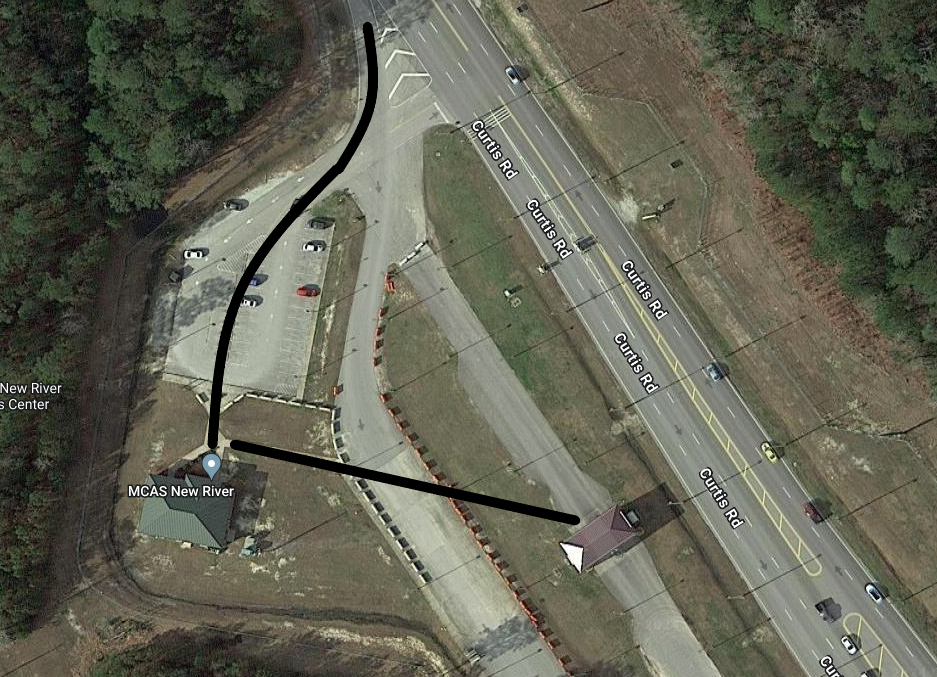 CAMP GEIGER
Check in with Combat Instructor
Stage For Van And/Or Bus
CAMP GEIGER VISITORS CENTER
STUDENT PICKUP VIA VAN/BUS
14
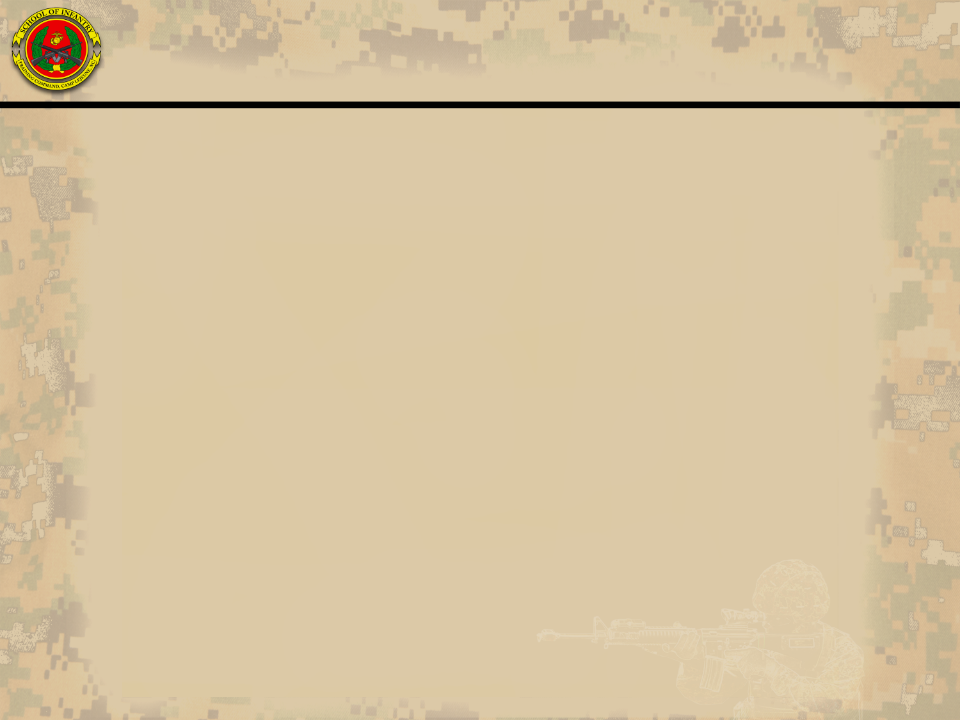 Map of Camp Geiger
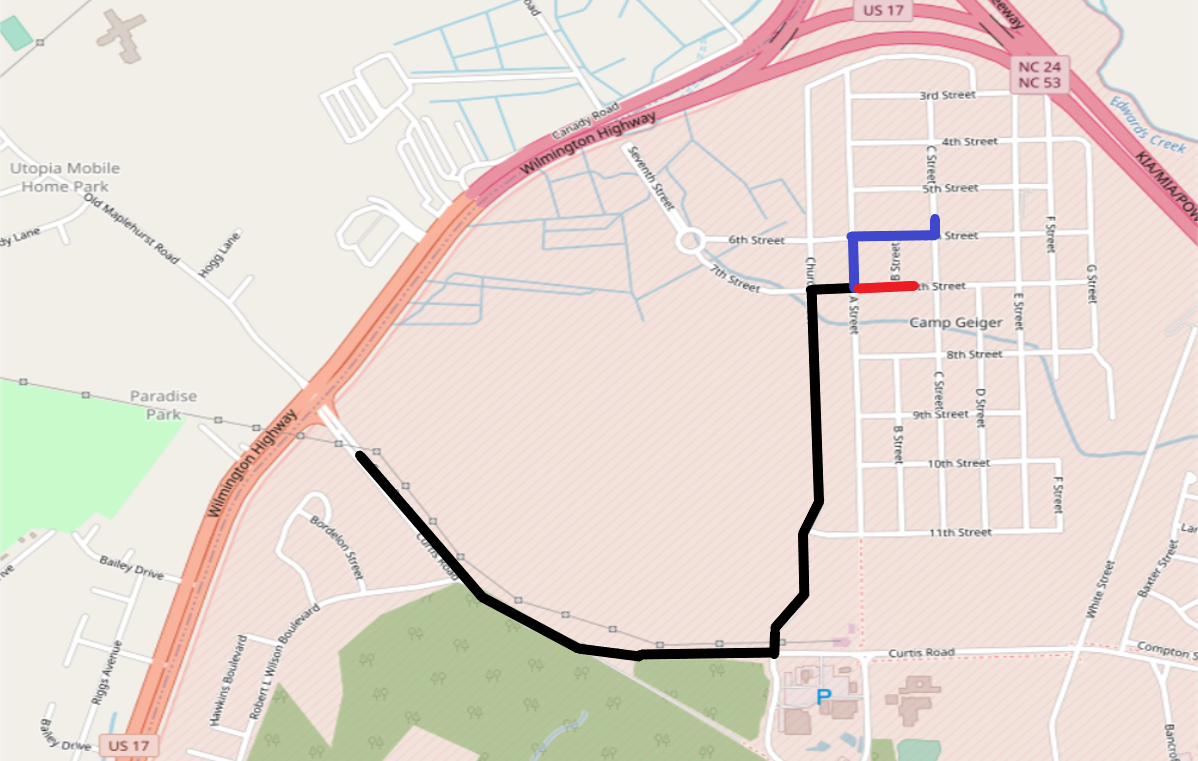 CAMP GEIGER
MCT
CHECK IN
G540
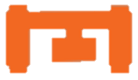 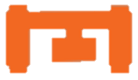 ITB
CHECK IN
G702
CAMP GEIGER/ MCAS NEW RIVER FRONT GATE
15
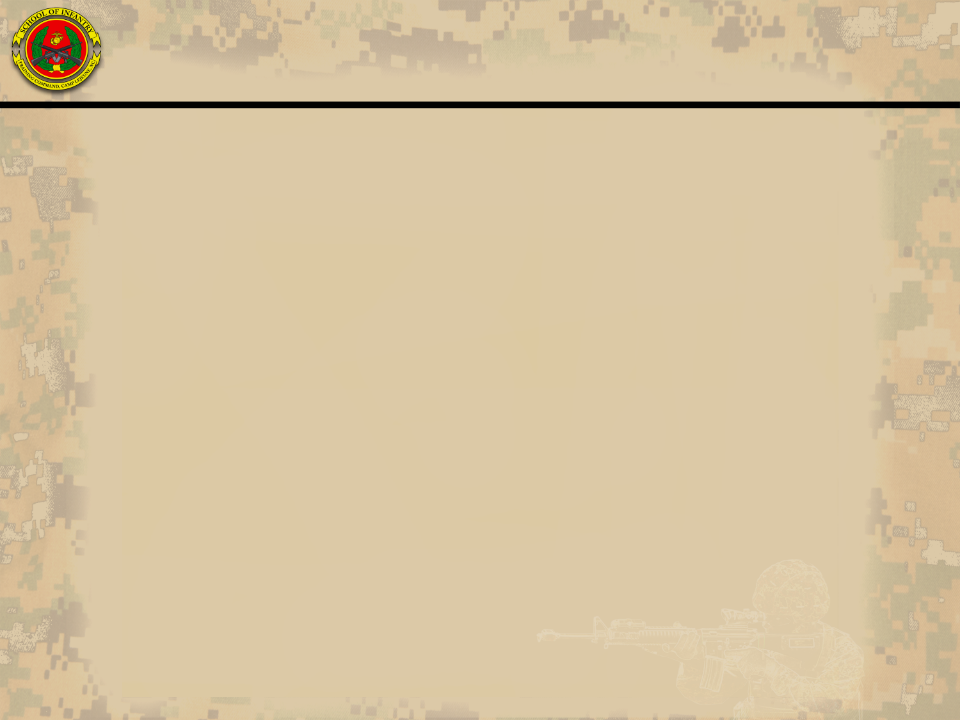 Reporting by Bus/Taxi
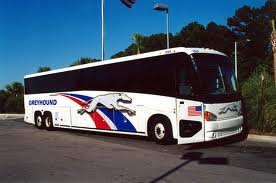 The bus station is four miles from Camp Geiger

Taxi fare is approximately $20 - $30

Travel in your SERVICE ALPHA UNIFORM or change before leaving bus station, pair up with other Marines reporting in to split taxi fare
Save receipt, you may be reimbursed later.
16
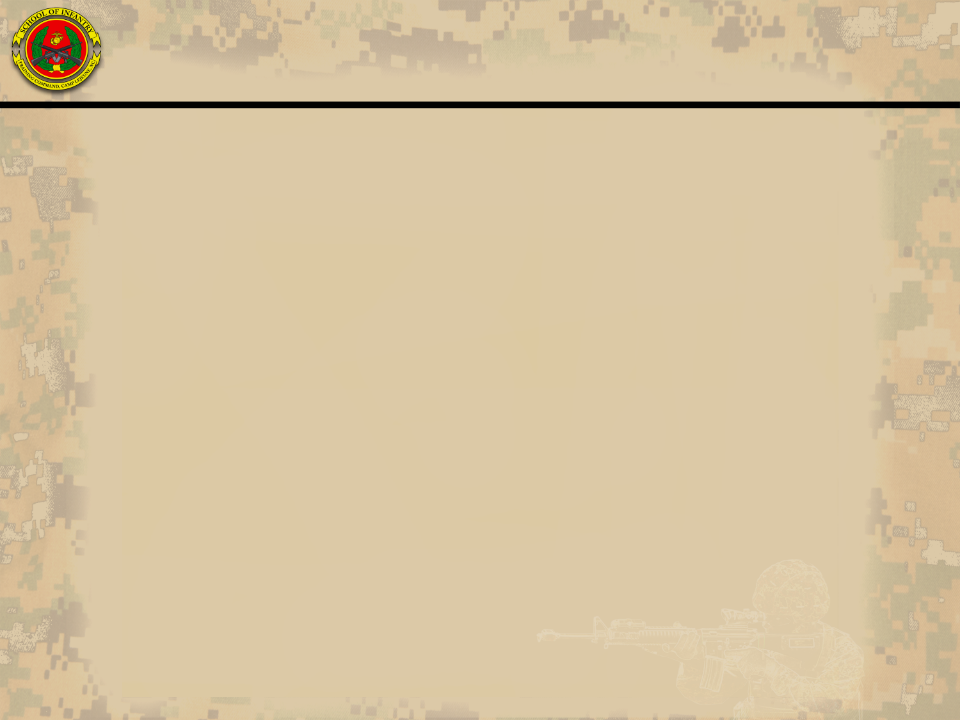 Reporting by Air
Albert J. Ellis Airport (Jacksonville, NC) is 16 miles from Camp Geiger

Taxi fare is approximately $35 – $40. You can team up with other Marines reporting in to split taxi fare.

Remember to change into your SERVICE ALPHA UNIFORM before arriving on base and checking into SOI-E.
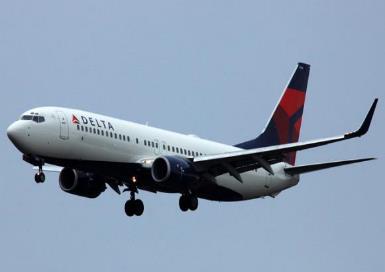 Save receipt, you may be reimbursed later.
17
[Speaker Notes: Detailed dates that the chartered buses run will be briefed by the 1stSgt since the buses DO NOT operate on a consistent time schedule. ( i.e. During the second or third week of the month on a Tuesday or Wednesday.)]
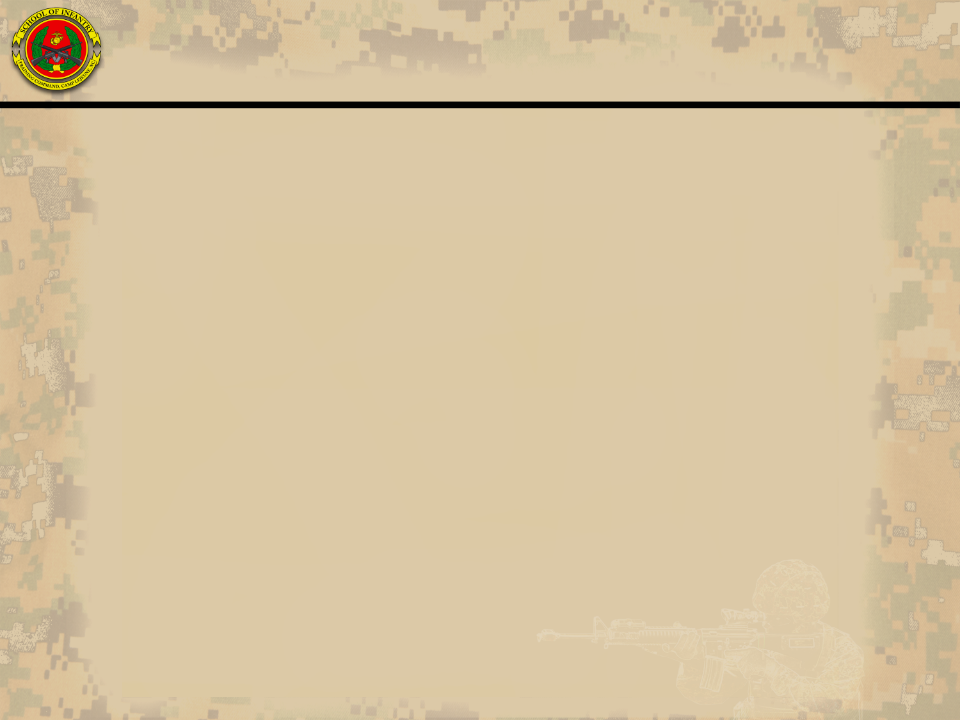 Reporting
Check in no later than the date designated on   
     your orders.  If you anticipate issues with arriving on time,
     contact the appropriate OOD immediately.  


MCT Marines are STRONGLY RECOMMENDED to check in between 0700-1200 on the date designated on your orders or you risk being dropped to the Marines Awaiting Training (MAT) Platoon (this will affect your follow-on MOS school). 


Upon arriving in Jacksonville, NC, proceed to SOI-East IMMEDIATELY for check-in.


You ARE NOT authorized to obtain a hotel room and will receive billeting with your training battalion upon arrival.
18
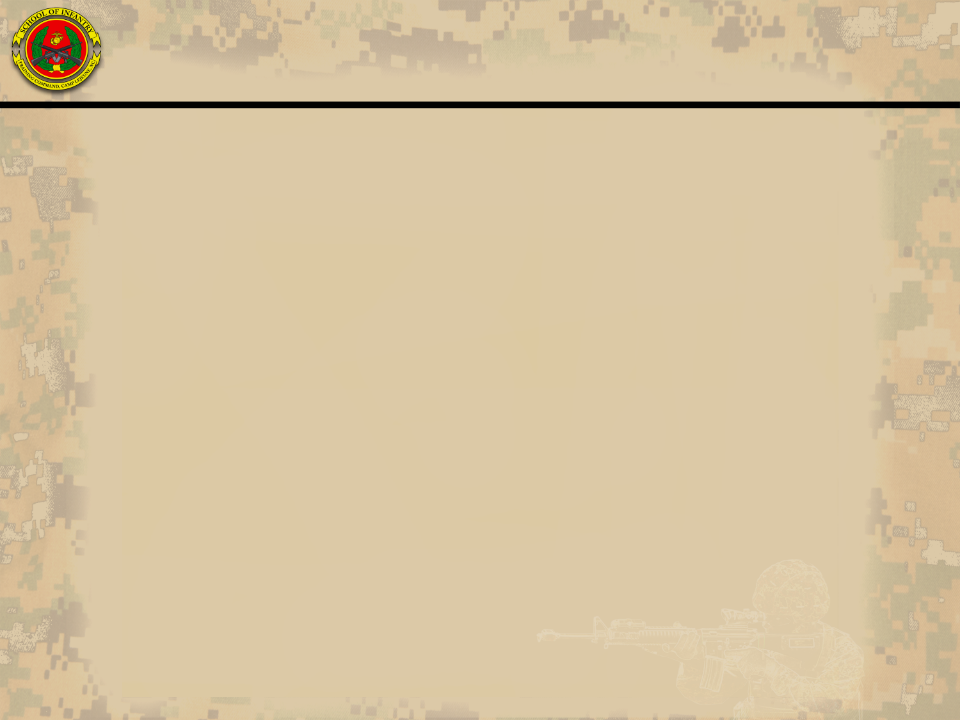 Reporting Delays
If you miss your flight or bus, are involved in an accident, have any delays or cancellations dealing with your transportation or travel plans to SOI-East, it must be reported to MCT/ITB OOD immediately. If no contact is made with your training battalion refer to the ASC and the SOI-E OOD. 

** Call the ASC during working hours. Call the OOD after working hours, during weekends and holidays.**

ASC: 910-449-2244 (Normal working hours 0730-1630)
SOI-E OOD Office: 910-449-0179
SOI-E OOD Cell: 910-376-5485
Additional info may be obtained at: https://www.trngcmd.marines.mil/Units/School-of-Infantry-East/
19
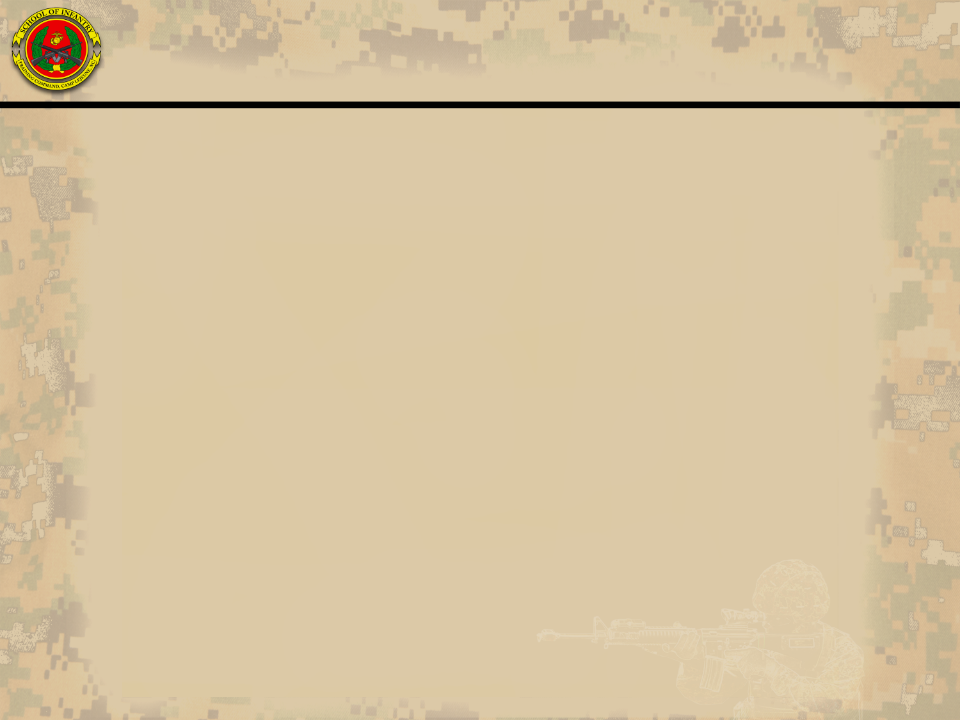 Important Info
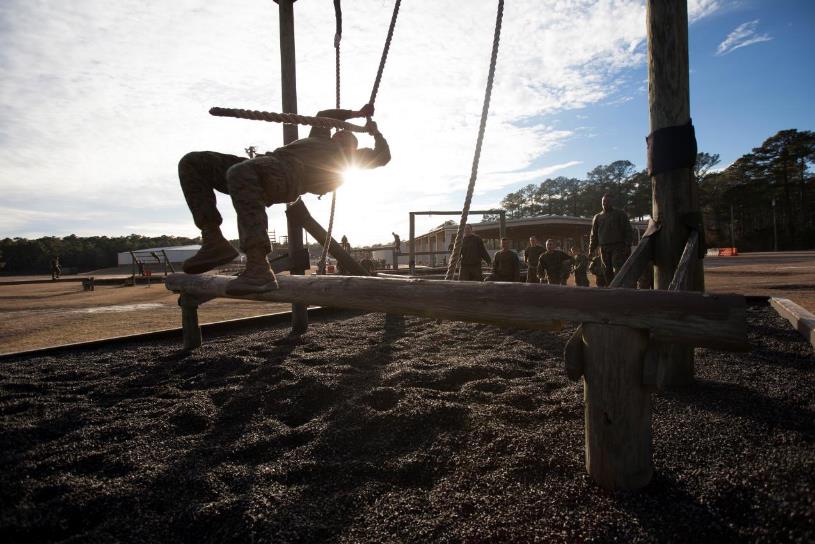 20
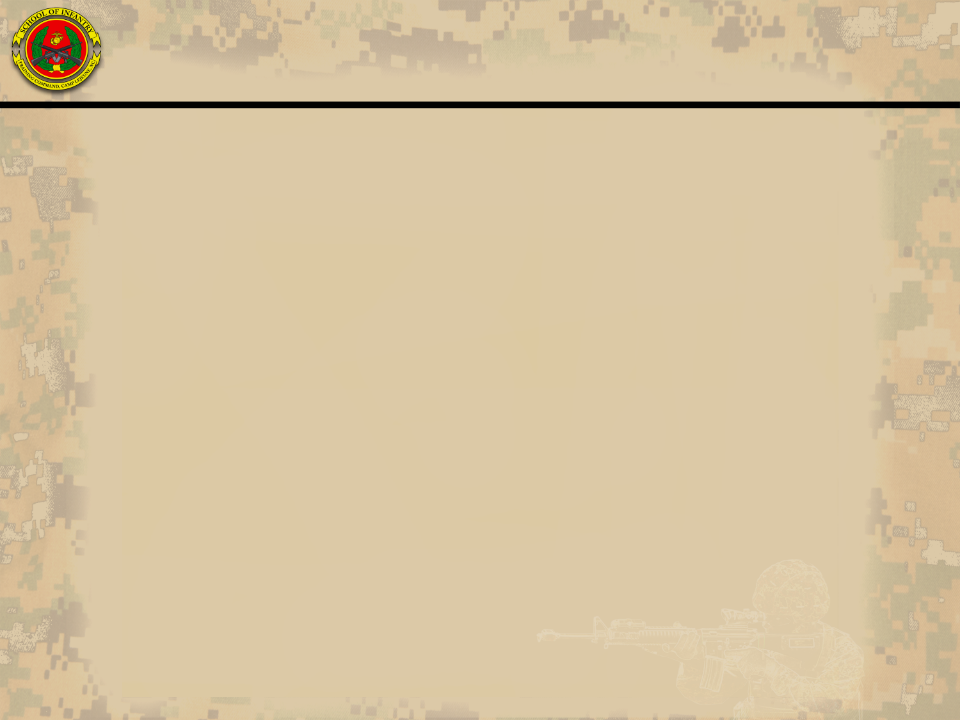 Important Info - PRASP
•  Check-in with your recruiter immediately upon getting home on leave.

•  Inform them of your PRASP, get specific instructions and follow the prescribed checklist from your local recruiting station. 

  Report in your SERVICE ALPHA UNIFORM

  DO NOT give the recruiter your original orders; you will need them when you check into SOI-East.

  Must arrive at SOI-East with a separate reporting and attaching endorsement.

  Last minute PRASP requests while on Boot Leave will not be entertained; you must leave MCRD with PRASP orders. 

  PRASP will not be approved between MCT and follow-on MOS school.
21
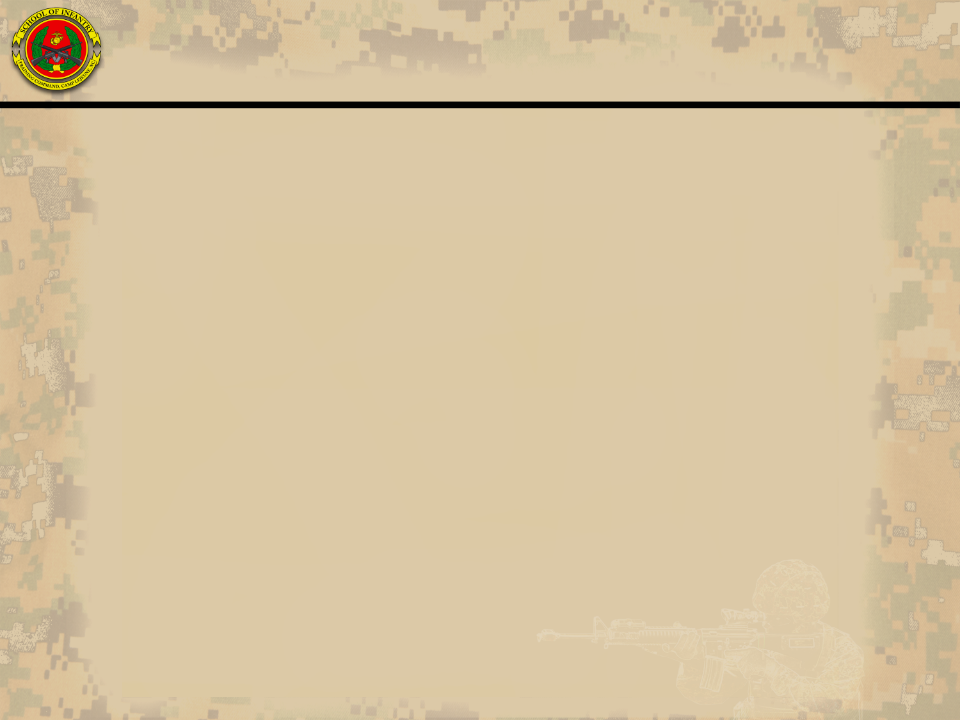 Important Info – Things to Bring
Military-issued prescription glasses only (must have)
 Do not throw away frames, lens can easily be replaced.
 NO CONTACTS!! They will not be permitted at any time during training.
 Carry-on bag/ On your person:
  Service Alphas (full uniform)
  (1) Set of woodland utilities 
   w/ cover and boots/bands
Service Record Book
Medical/Dental records
Hygiene gear
Ballistic Inserts
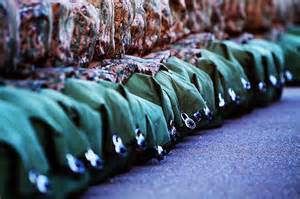 22
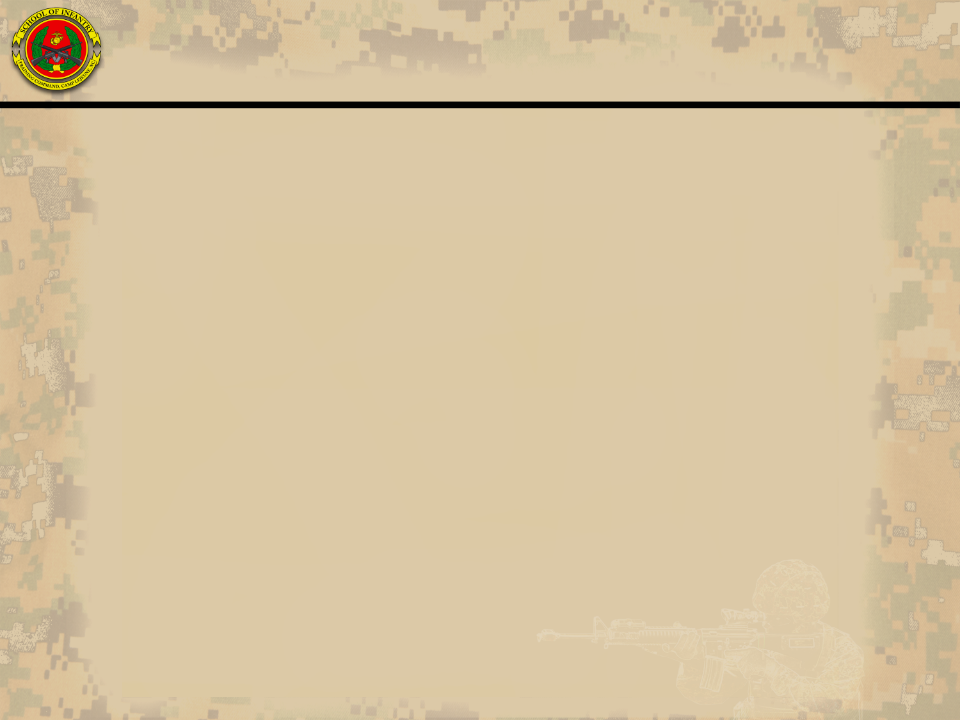 Important Info – Things to Bring
Bring everything you were issued at boot camp!  
 All Uniforms – do not give any uniform items away, you will pay for replacements
  (1) set of appropriate civilian attire (minimum)
  Cell Phone – you will need it to access Moodle and training resources/study materials. 
  Cash/Debit Card ($200.00)
23
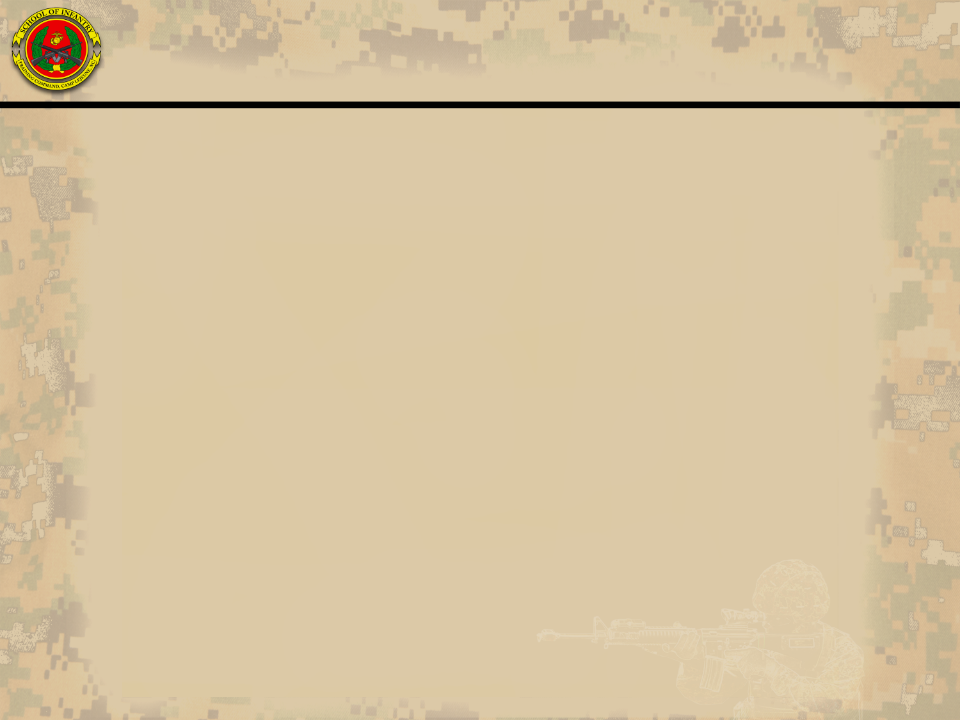 Important Info – Do Not Bring
Electronic devices (Kindles, gaming systems, laptops)
  Your privately owned vehicle (POV)
  Knives, Gerbers or any other personal weapons
  Your spouse or children
  Any tobacco products
  Vapes (they will be destroyed)
  Any alcohol
  Any supplements
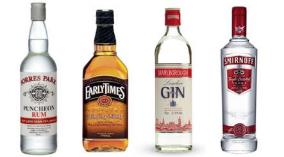 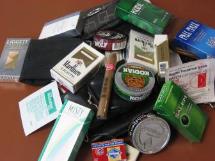 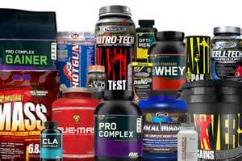 24
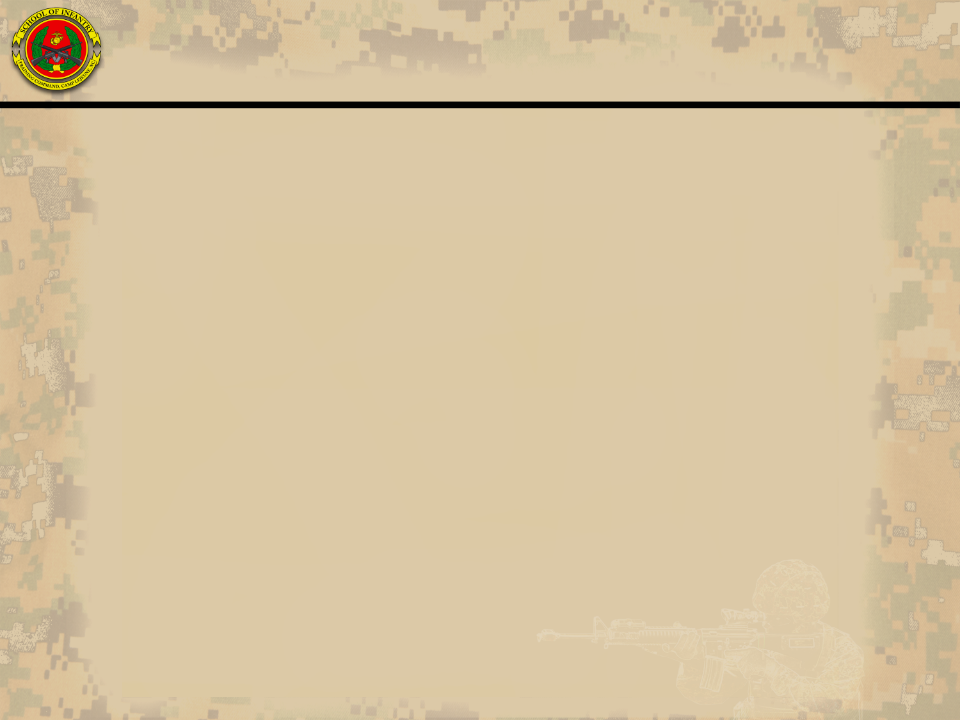 Important Info – Do Not!
Do not close your old bank account
  Do not spend all your money while on leave
  Do not hang-out in Jacksonville prior to reporting in
  Do not lose your original orders
  Do not get married while on leave or PRASP
  Do not get tattoos while on leave or PRASP
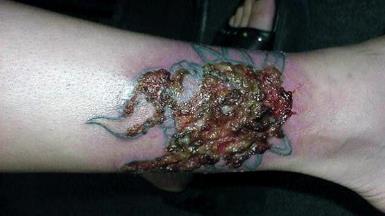 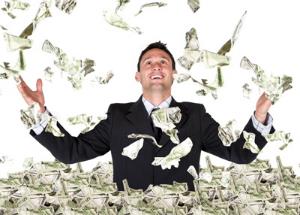 25
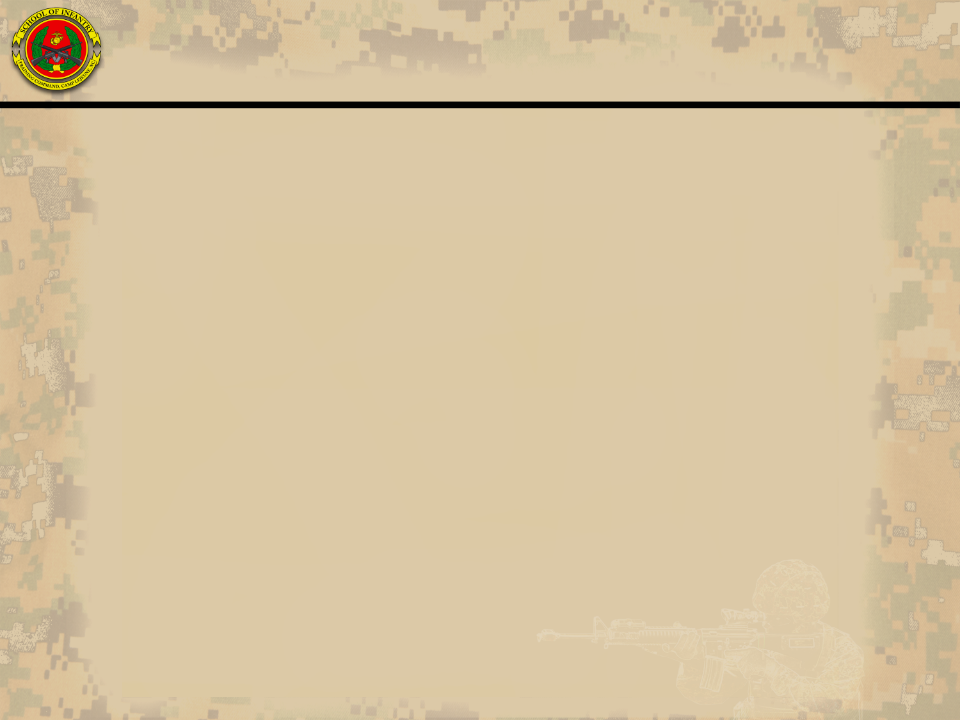 Important Info – Liberty
Liberty
 MCT: On-base liberty Sunday prior to graduation 
 ITB: On-base liberty during most weekends
  Remember, liberty is a privilege, not a right.
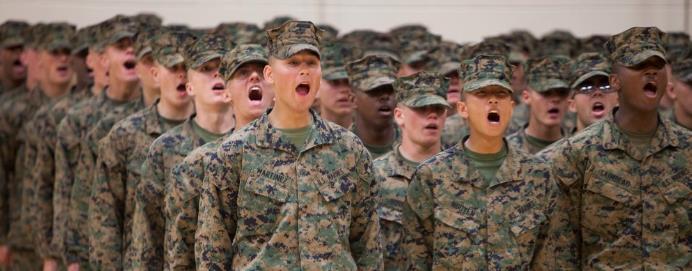 26
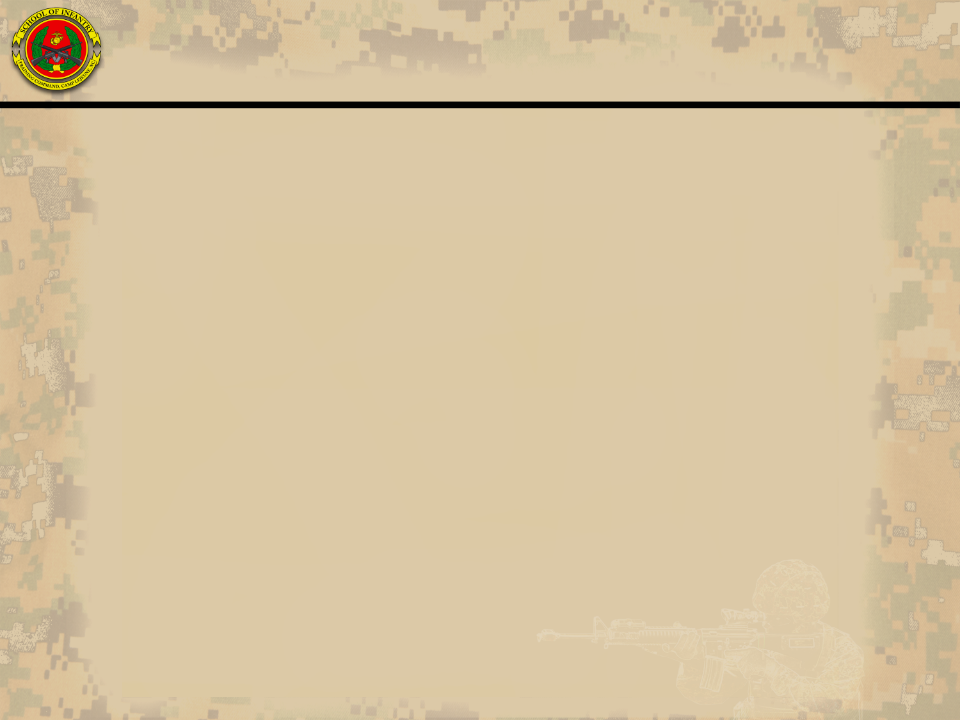 Expectations on Leave
Expired prescription drugs
 DO NOT take your parent’s or friend’s medication
  Positive urinalysis will result in processing for ADMIN SEPARATION, with an Other Than Honorable Discharge.
  You will be tested upon check-in!
  DO NOT drink and drive OR drink alcohol if you are  
Underage.
  Physically check-in with your recruiter and/or station.
  Maintain height and weight standards, continue to PT while on leave or PRASP.
  Maintain professionalism and grooming standards of a    
United States Marine.
  Uphold our Core Values of Honor, Courage, and Commitment.
  Enjoy your leave and remember you are now subject to the UCMJ
.27
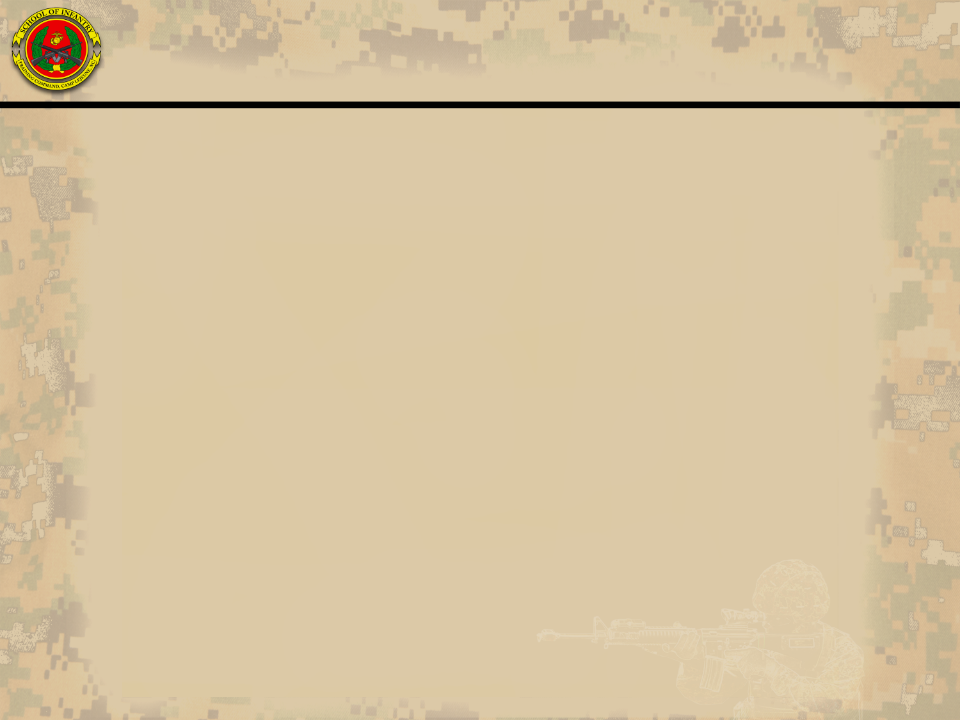 Contact Information
Administrative Student Control /Officer of the Day contact numbers:
ASC: 910-449-2244
MCT OOD: 910-376-5668
ITB OOD: 910-238-9833
SOI-E OOD Office: 910-449-0179
SOI-E OOD Cell: 910-376-5485
Media:
https://www.trngcmd.marines.mil/Units/School-of-Infantry-East/ 
Mailing Address:
Rank, Last Name, First Name, MI
School of Infantry – East (Company)
PSC Box 20161
Camp Lejeune, NC 28542-0161
28
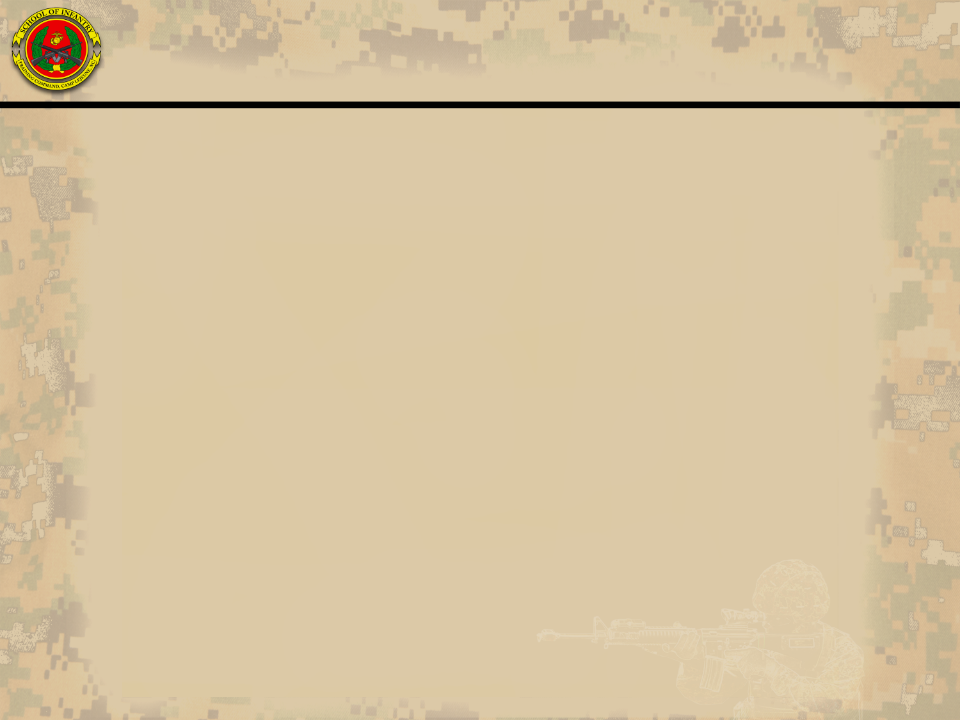 Sustain the Transformation!
You are a Marine 24/7            
Your actions reflect the Marine
     Corps on and off duty                   
Keep your honor clean and continue to earn the title!
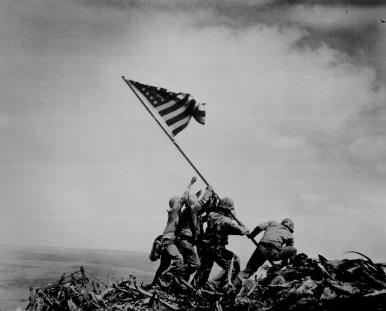 29
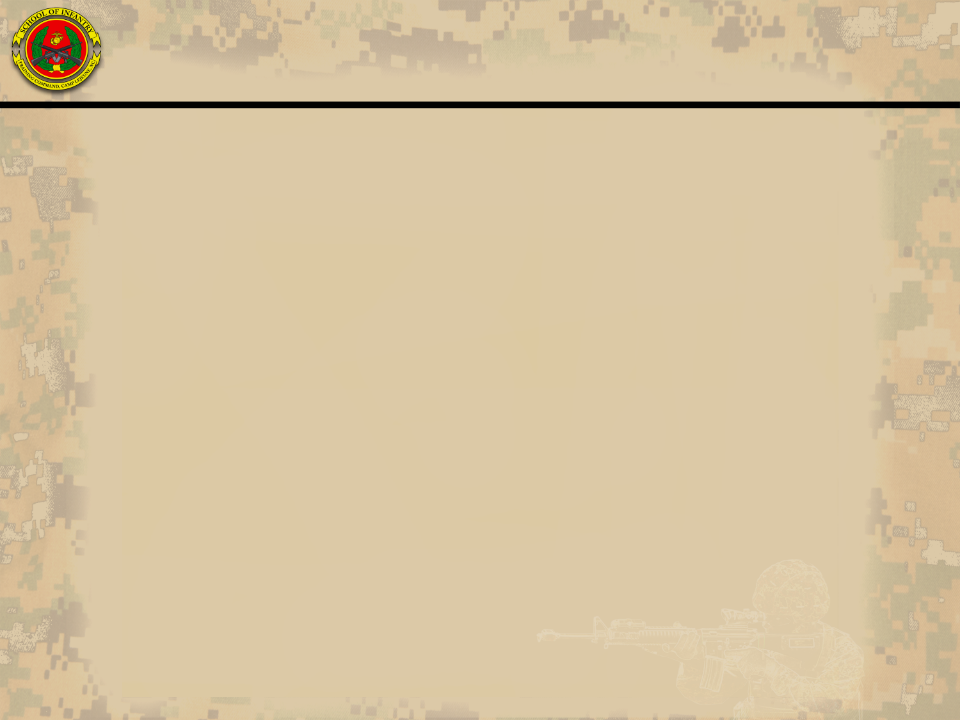 Questions?
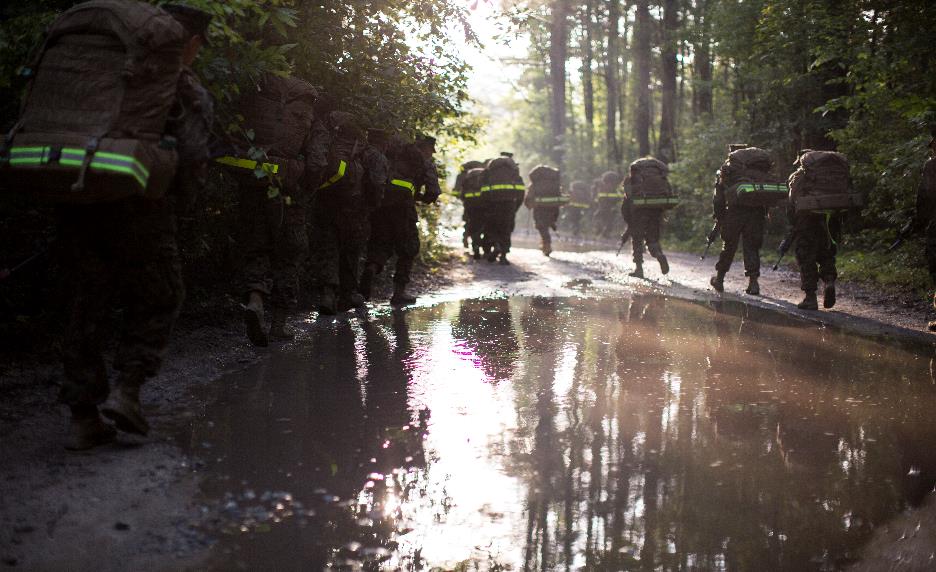 30